Кузнецкий острог. 
Основан в 1618 г. казаком 
Остафием Харламовым
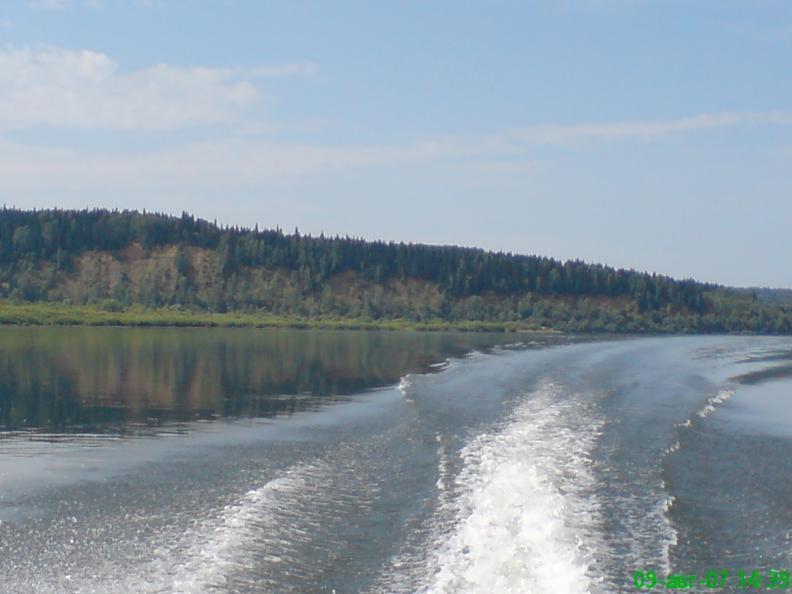 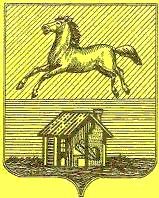 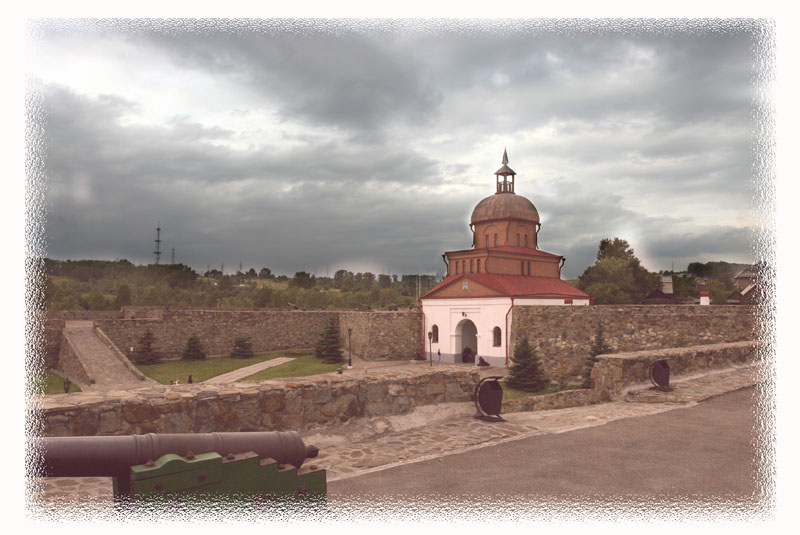 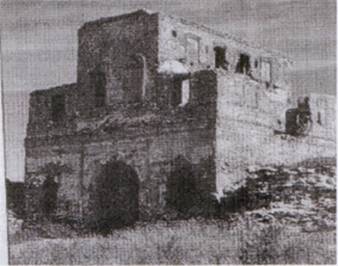 Служба казаков
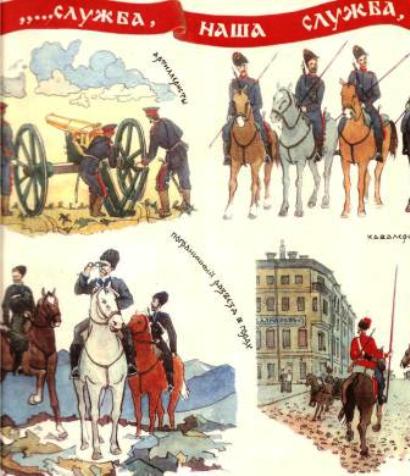 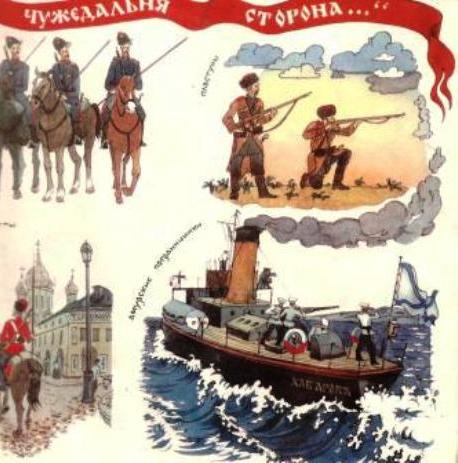 Казаки – артиллеристы, кавалеристы, пограничные заставы в горах,  патрульные разъезды в городе, амурские пограничники, пластуны.
Занятия казаков
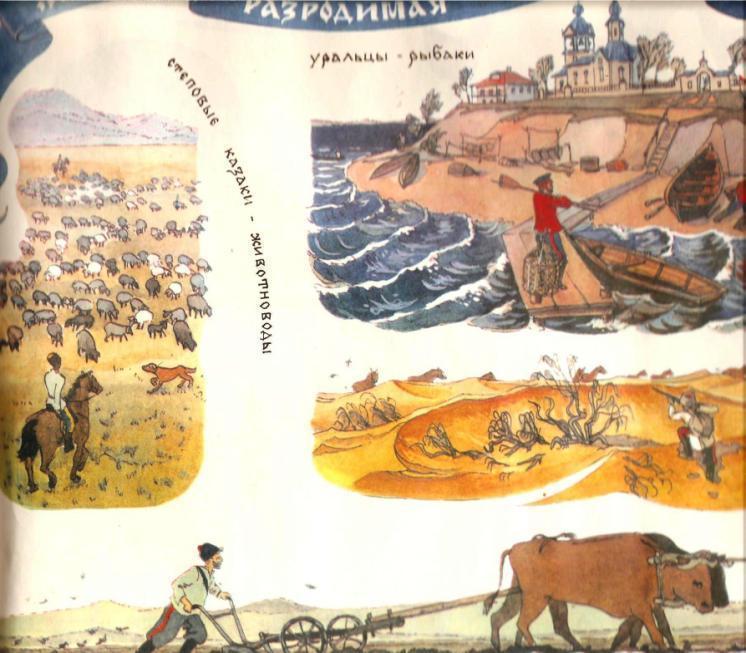 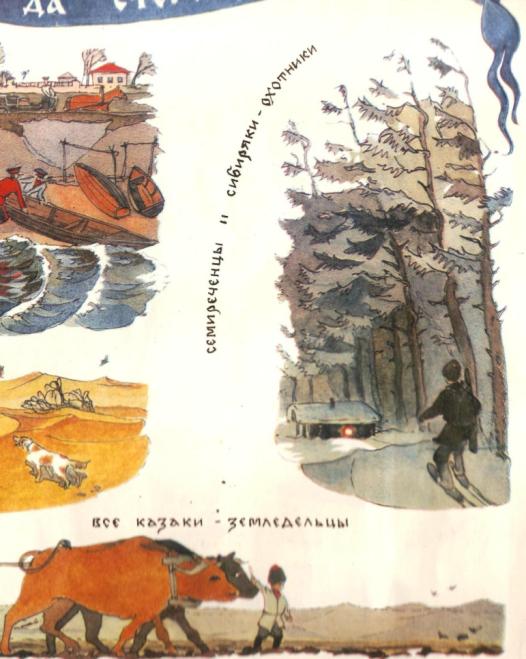 Степовые казаки – животноводы, уральцы – рыбаки, 
семиреченские и сибирские казаки – охотники, 
и все казаки – земледельцы.
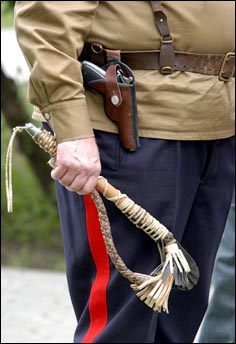 Казачья«справа»
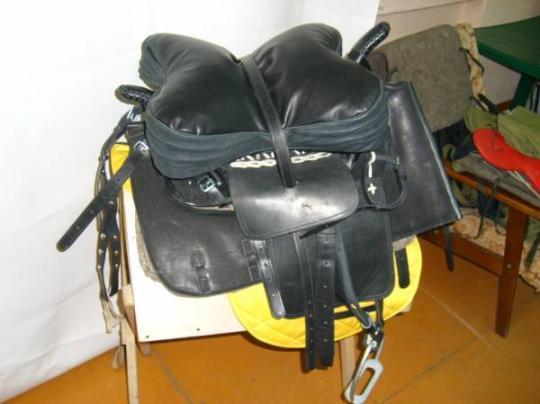 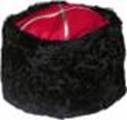 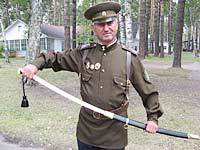 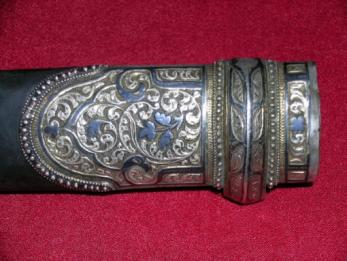 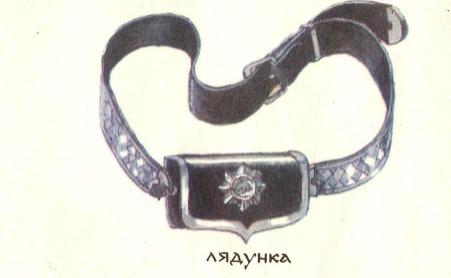 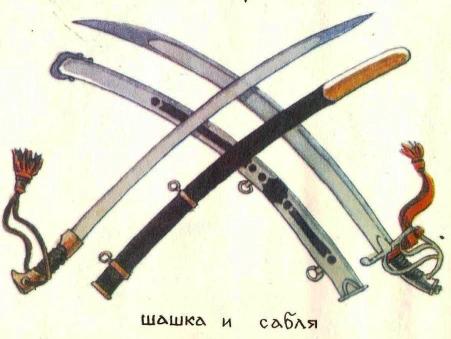 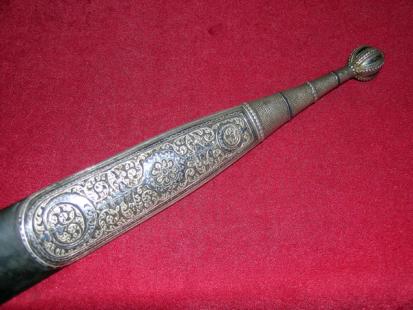 Казачья «справа»
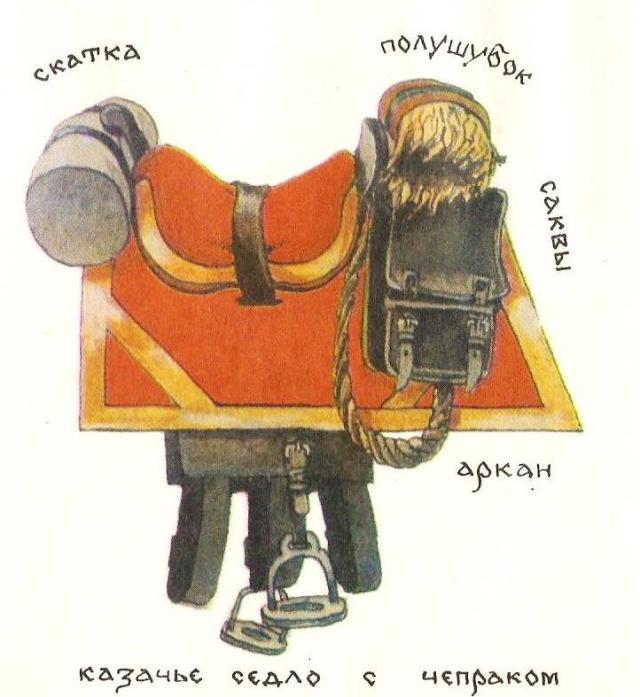 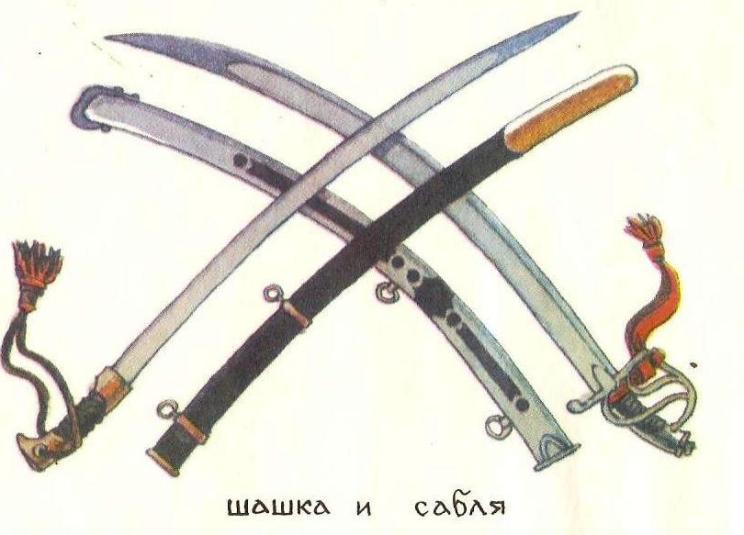 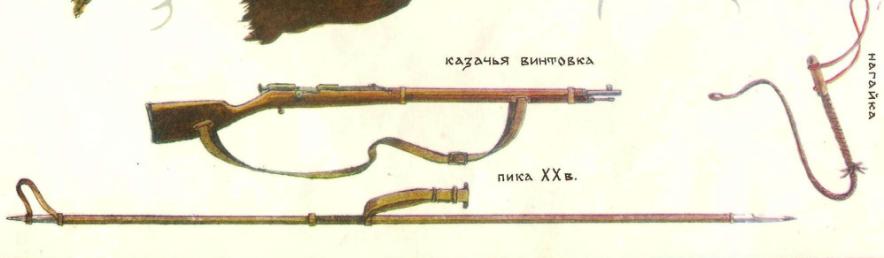 Конь боевой с походным вьюком…
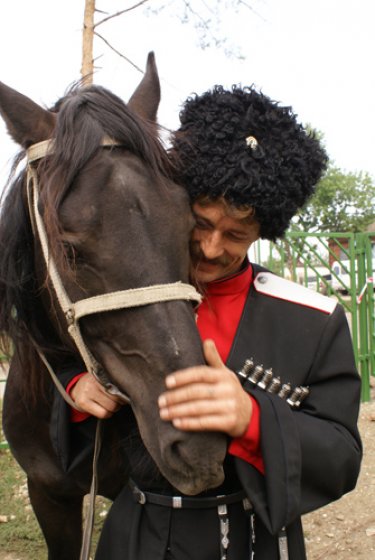 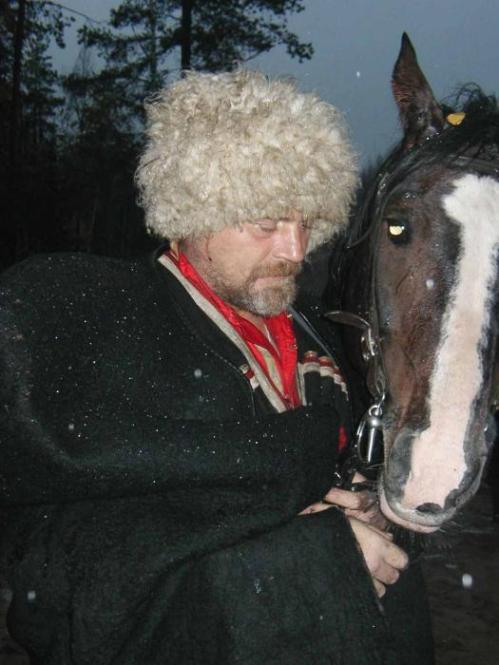 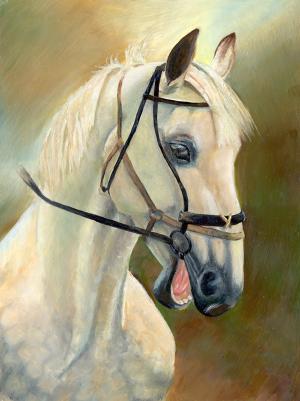 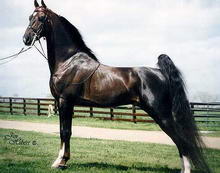 Казак красен конем.
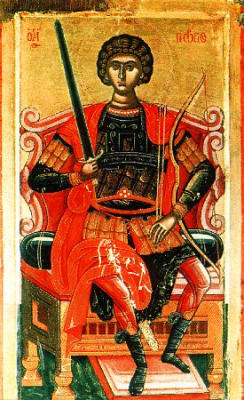 Казачья вера
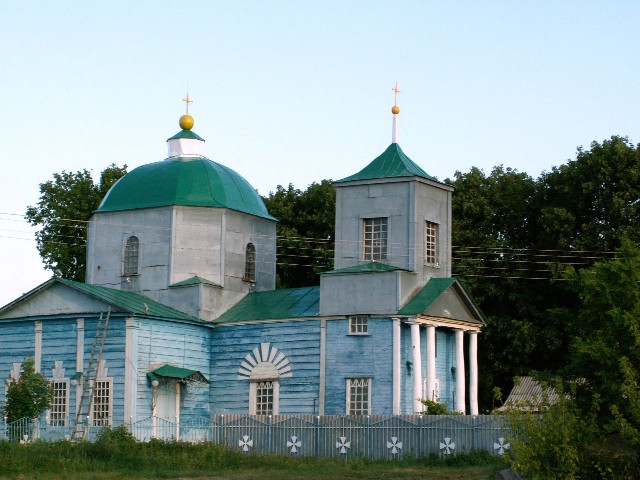 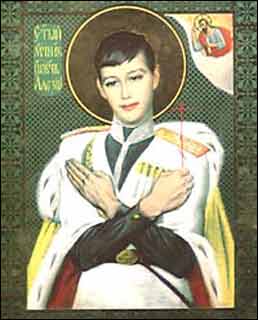 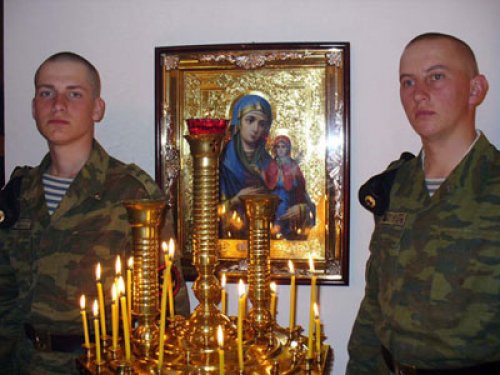 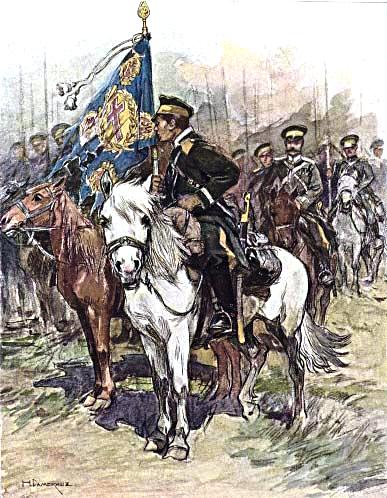 Казачье знамя
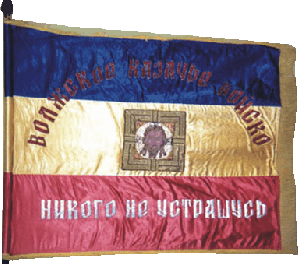 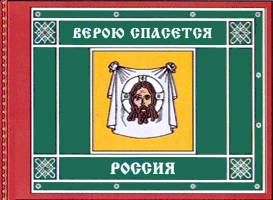 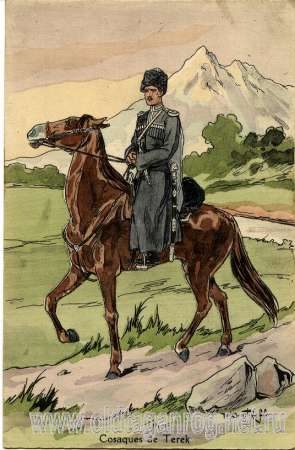 Казак Терского 
казачьего войска
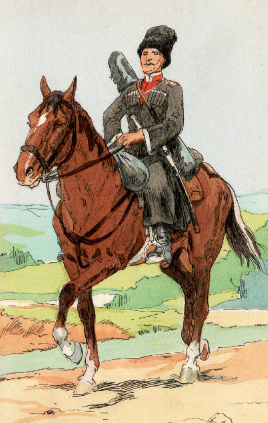 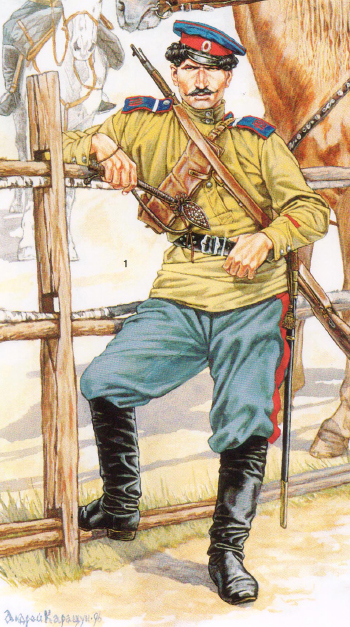 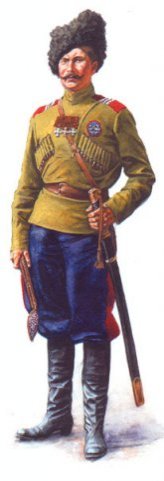 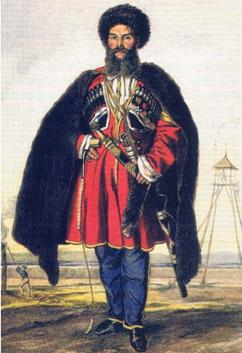 Казак Кубанского 
казачьего войска
Казак Всевеликого
Войска Донского
Казак Забайкальского
казачьего войска
Казак Сибирского 
казачьего войска
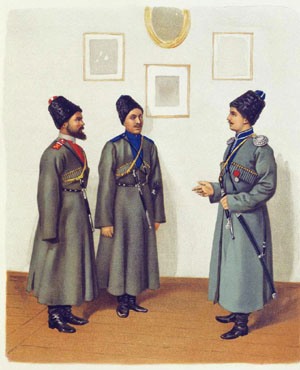 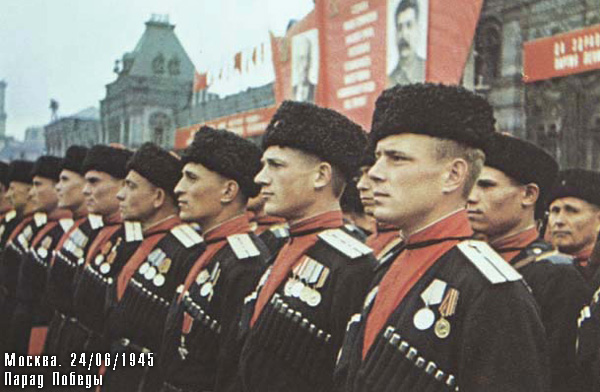 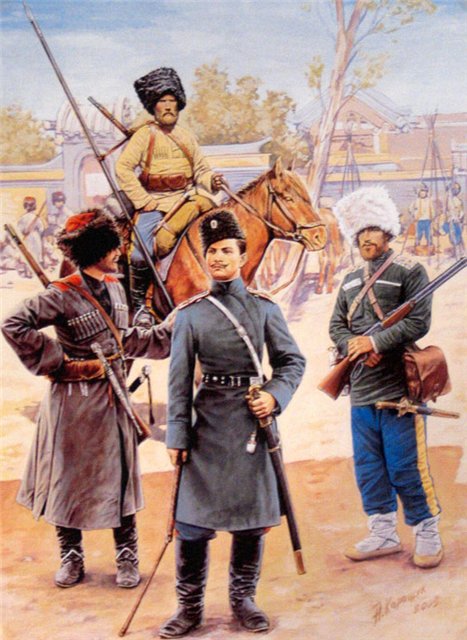 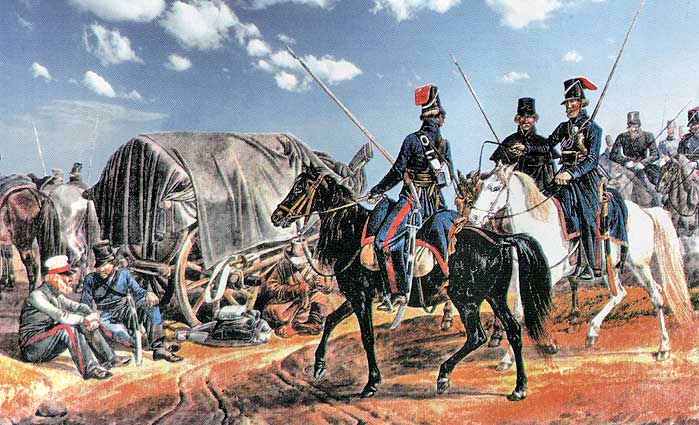 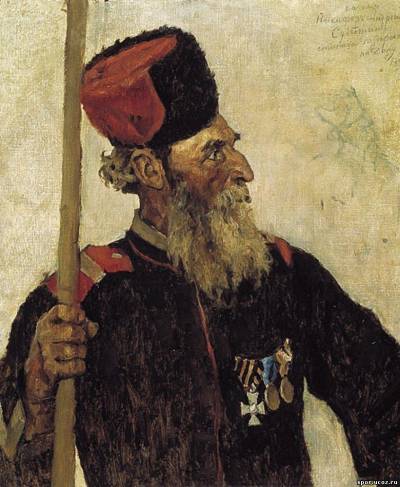